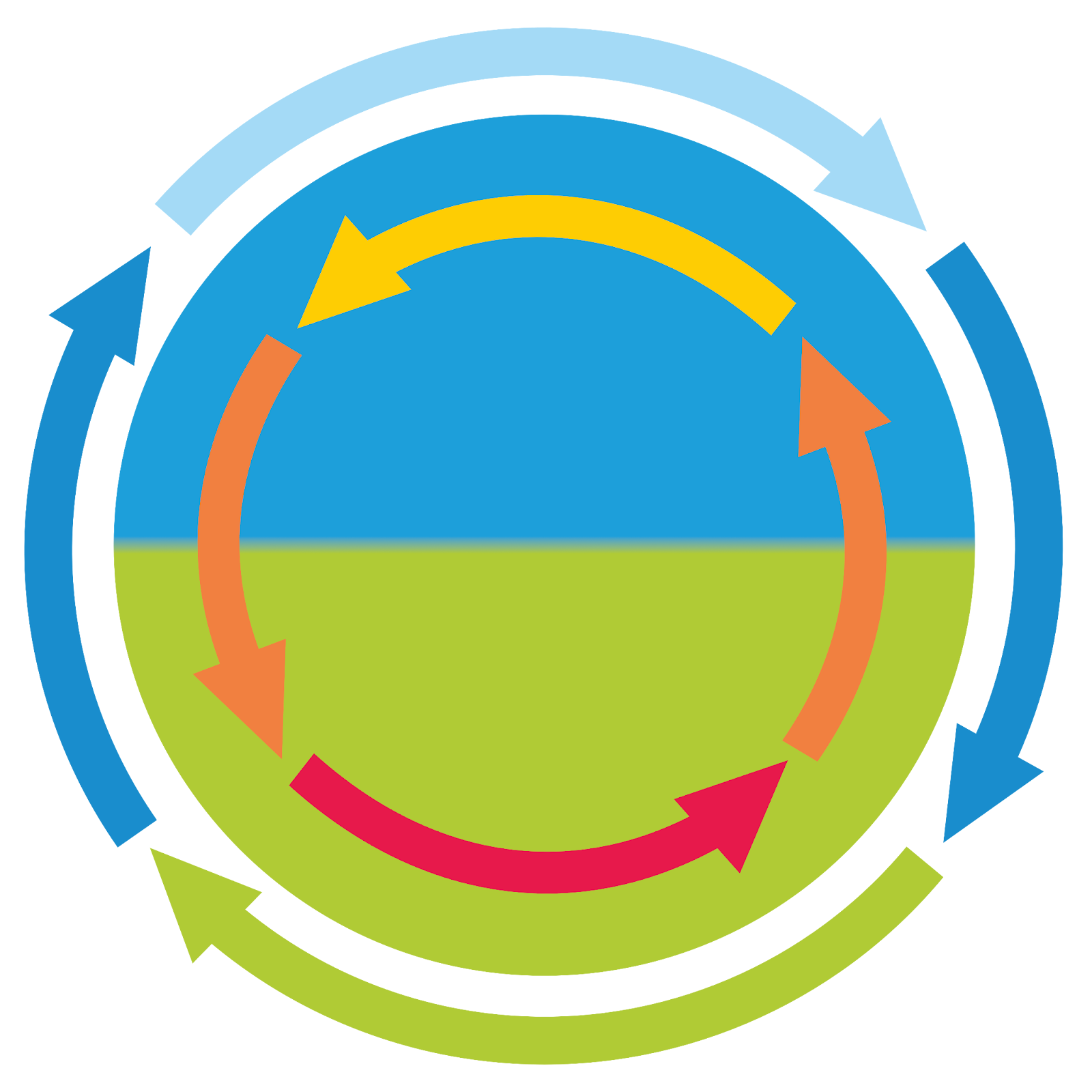 CRC1502 DETECT
https://sfb1502.de/
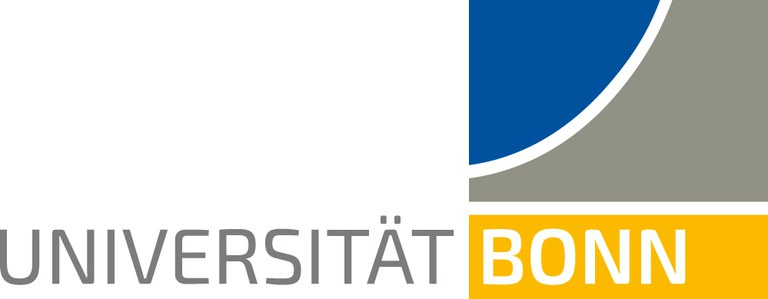 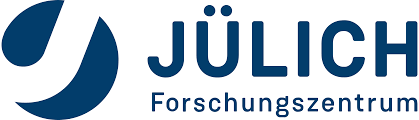 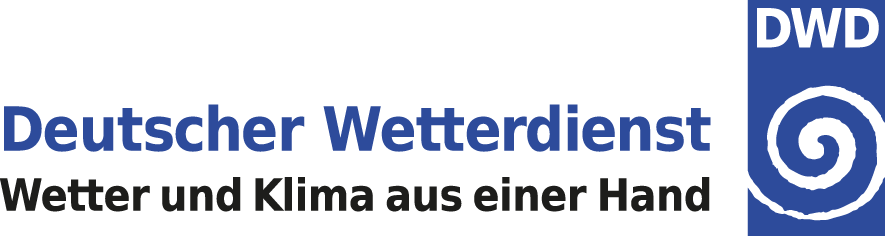 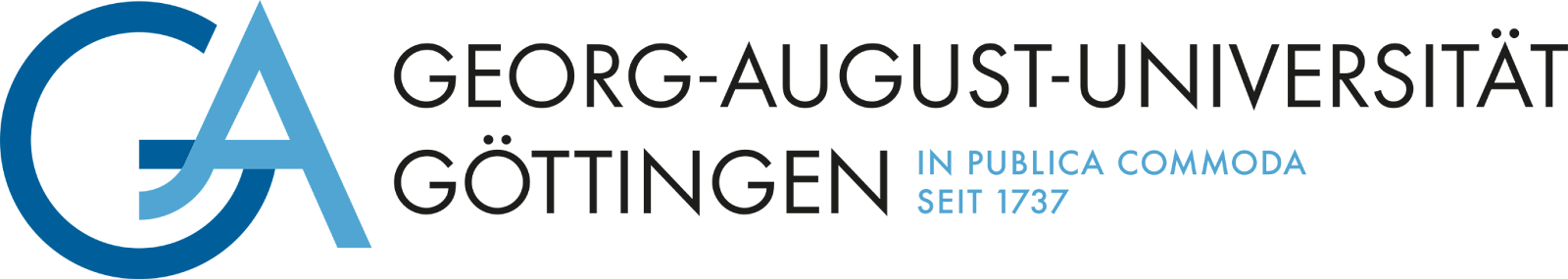 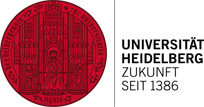 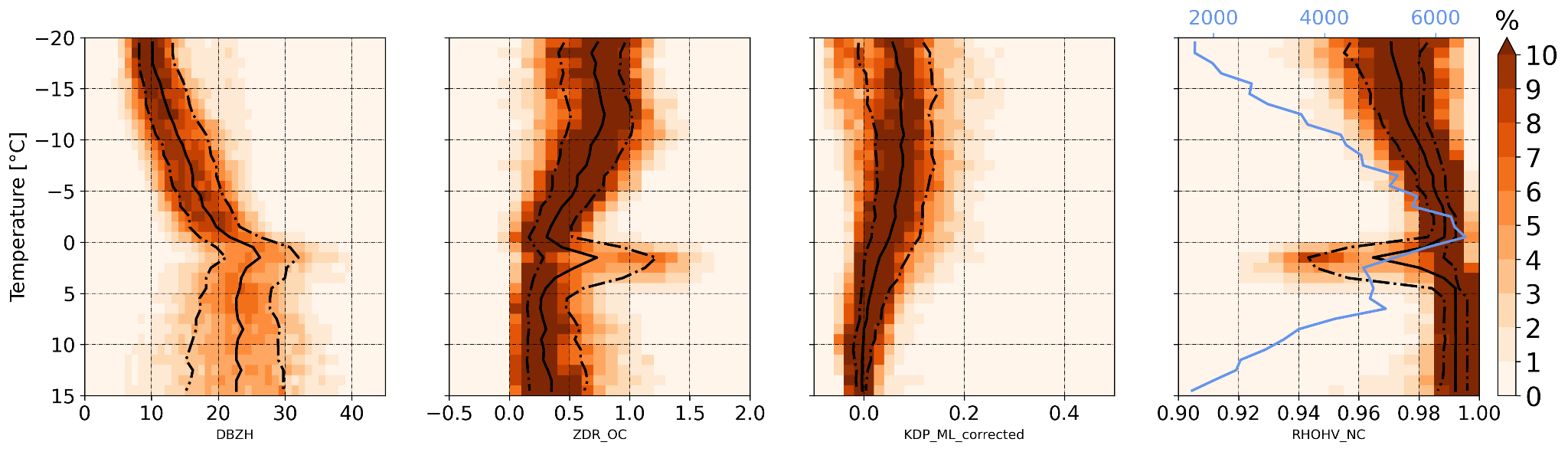 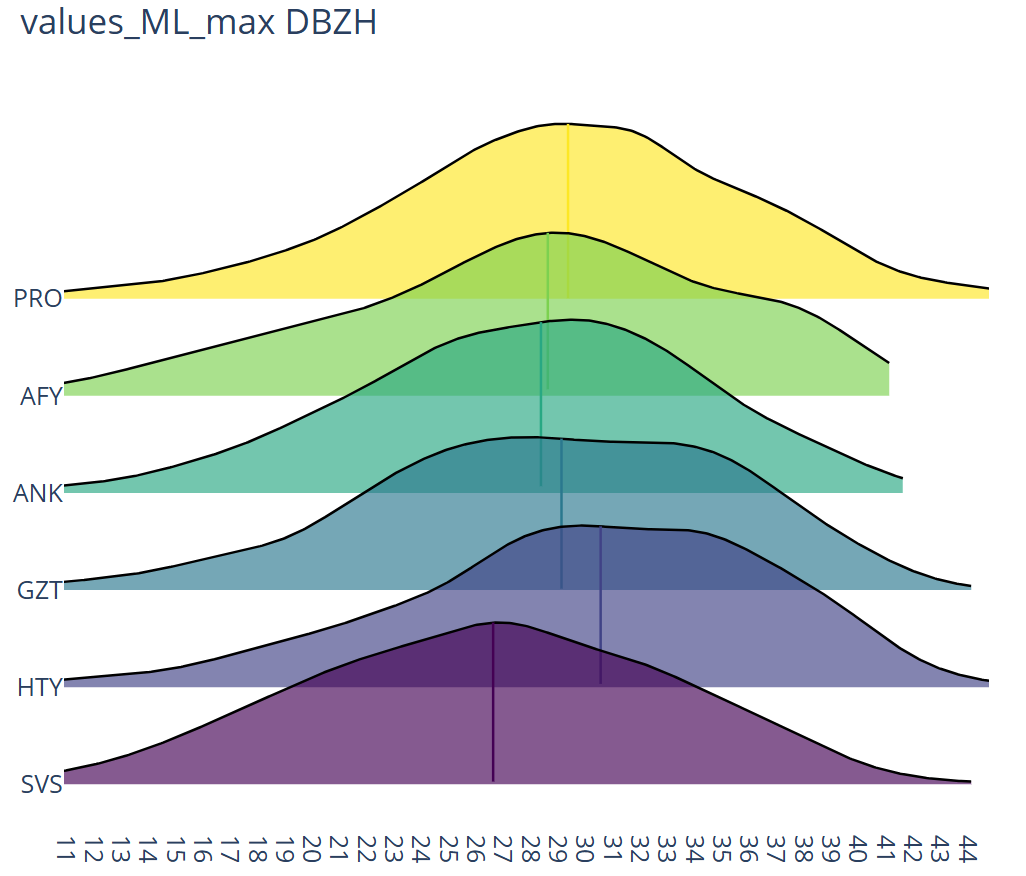 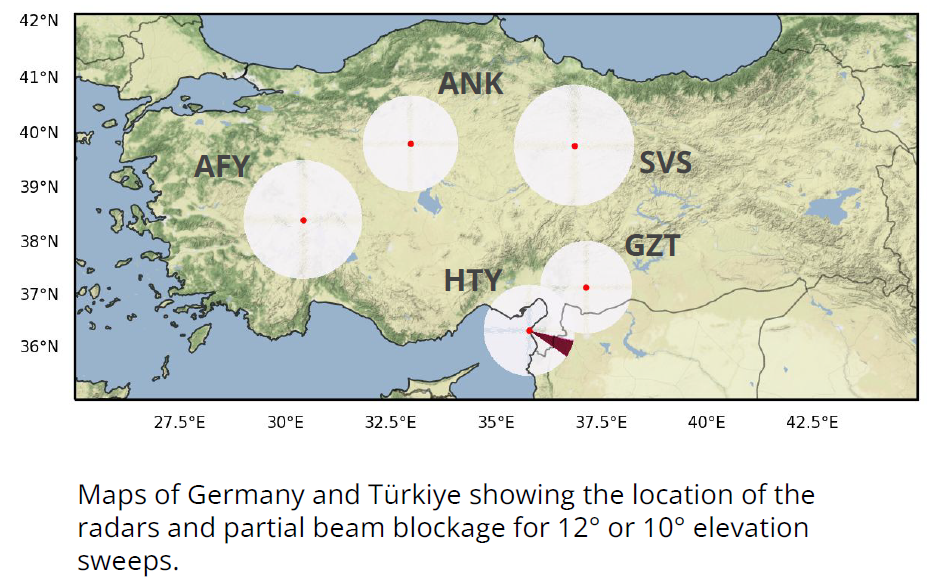 From Cloud Tops to Surface: Statistical Insights into Stratiform Microphysics over Germany and Türkiye
Julian Alberto Giles1, Armin Blanke1, Raquel Evaristo1, Silke Trömel12
1 Institute of Geosciences, Meteorology Section, University of Bonn, Germany
2 Laboratory for Clouds and Precipitation Exploration, Geoverbund ABC/J, Bonn, Germany
PrePEP - Conference
21 March 2025
Motivation
Statistical analyses of polarimetric radar data are important for:
Improving the understanding of precipitation-generating processes and their regional and seasonal differences.
Model evaluation and improvement, particularly in terms of microphysical parameterizations.
‹#›
Motivation
Statistical analyses of polarimetric radar data are important for:
Improving the understanding of precipitation-generating processes and their regional and seasonal differences.
Model evaluation and improvement, particularly in terms of microphysical parameterizations.
Most studies are based on a limited selection of a cases
‹#›
Motivation
Statistical analyses of polarimetric radar data are important for:
Improving the understanding of precipitation-generating processes and their regional and seasonal differences.
Model evaluation and improvement, particularly in terms of microphysical parameterizations.
Most studies are based on a limited selection of a cases
We aim to analyze a large radar database
‹#›
Data
From operational C-band polarimetric radars: 3 in Germany and 5 in Türkiye
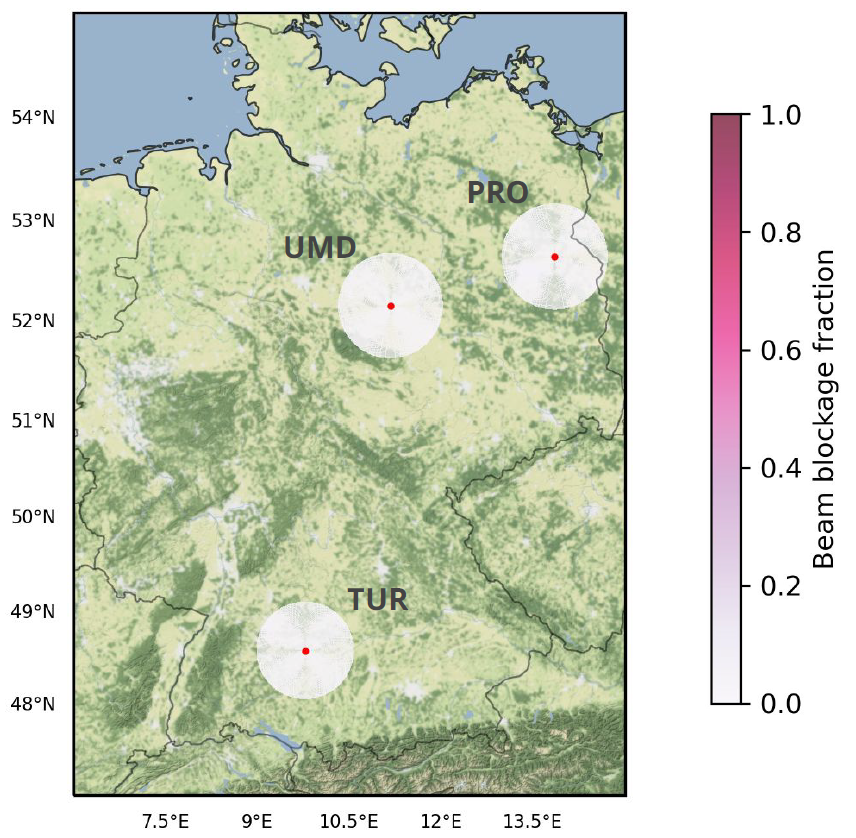 Period: 2015-2020
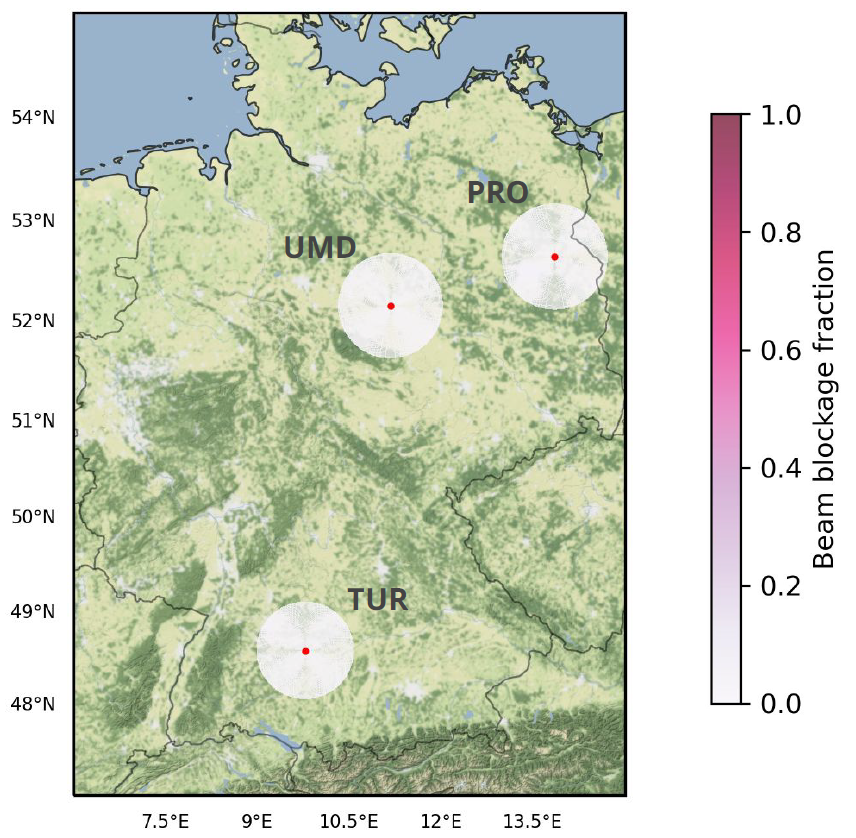 PRO
UMD
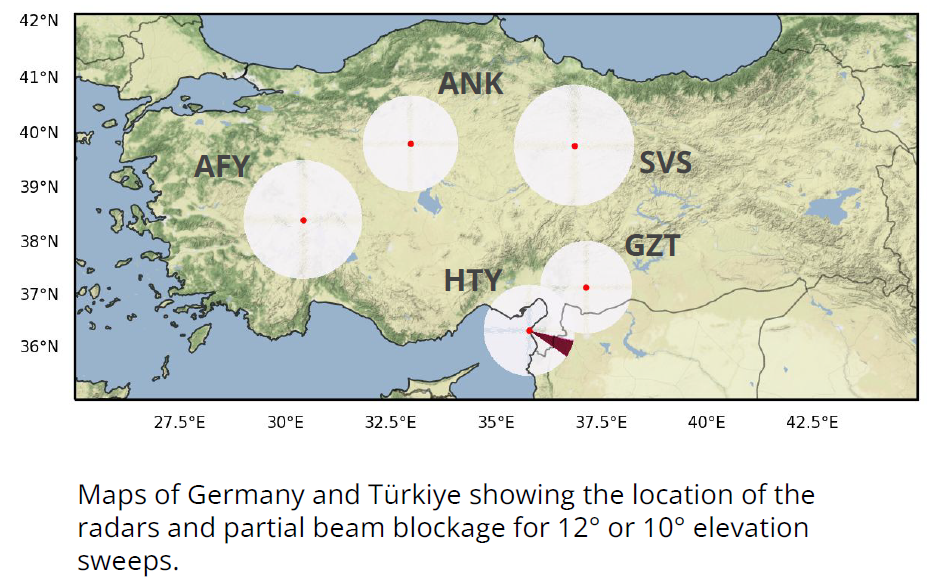 ANK
AFY
SVS
GZT
HTY
TUR
10° or 12° elevation angle beam blockage
‹#›
Data
From operational C-band polarimetric radars: 3 in Germany and 5 in Türkiye
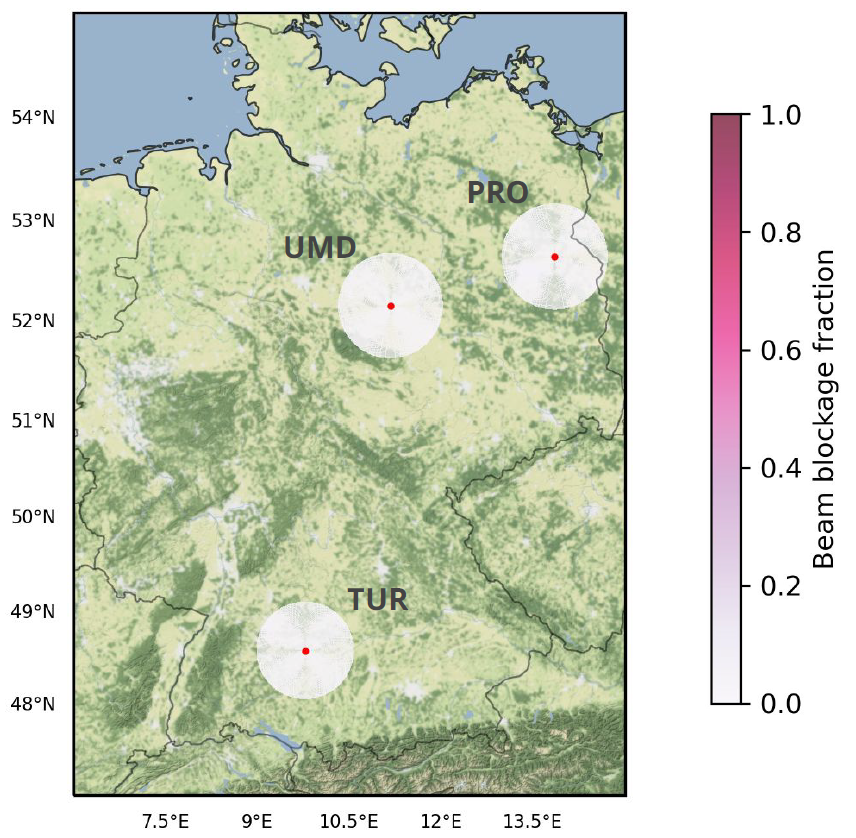 Period: 2015-2020
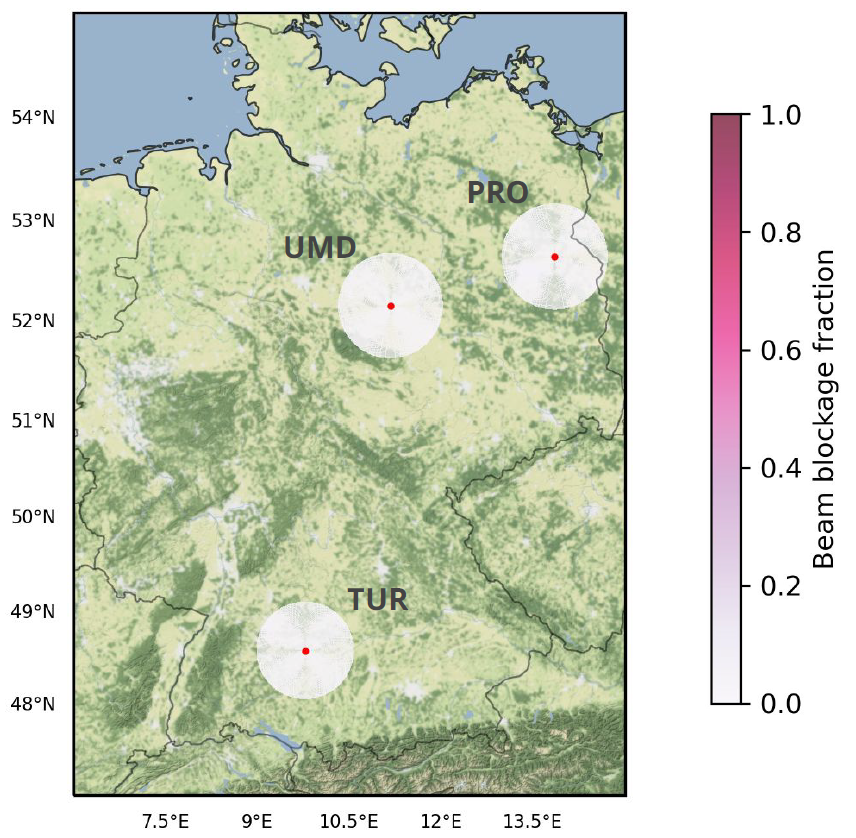 PRO
UMD
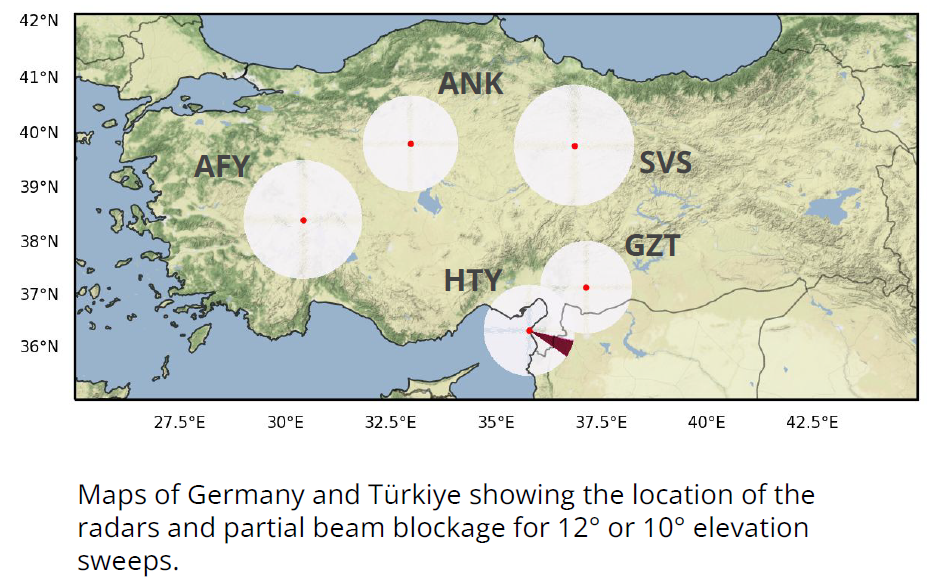 ANK
AFY
SVS
GZT
HTY
TUR
10° or 12° elevation angle beam blockage
From ERA5: 3D temperature
‹#›
Processing chain
RHOHV noise correction.
ZDR offset correction.
PHIDP offset correction and smoothing. KDP calculation.
Melting layer detection.
Microphysical retrievals calculation.
Stratiform classification.
QVP generation.
Riming detection.
‹#›
Processing chain
RHOHV noise correction.
ZDR offset correction.
PHIDP offset correction and smoothing. KDP calculation.
Melting layer detection.
Microphysical retrievals calculation.
Stratiform classification.
QVP generation.
Riming detection.
Only data points classified as stratiform from QVPs with melting layer detected are included in the statistics
‹#›
Results: what can we extract?
Frequency diagram of DBZH vs temperature
Example QVPs: PRO 2017-06-22
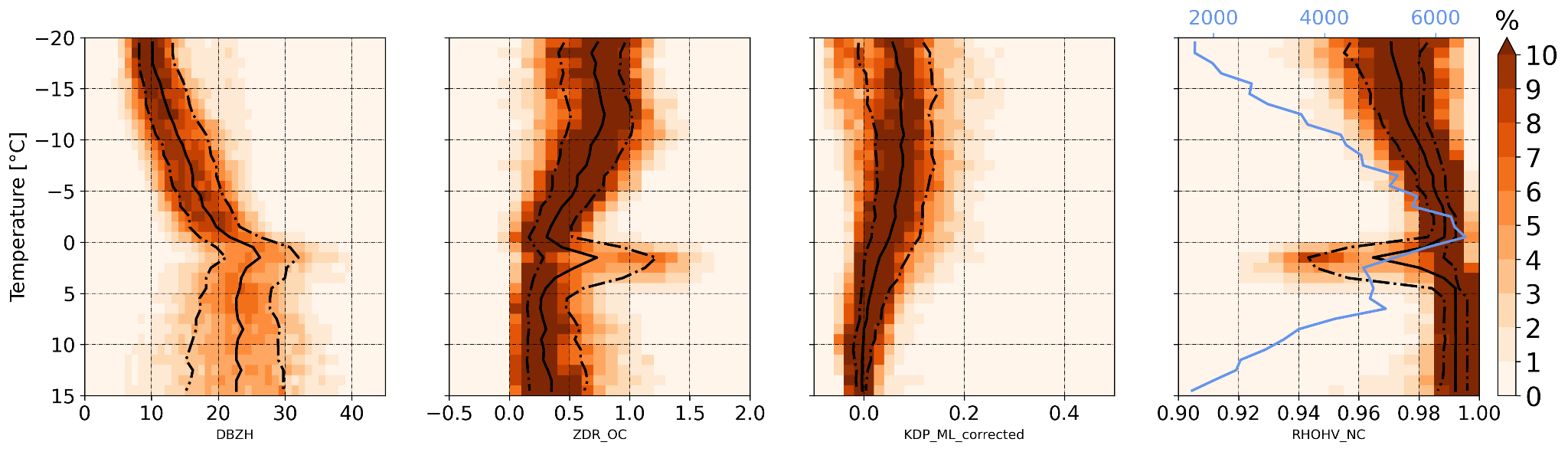 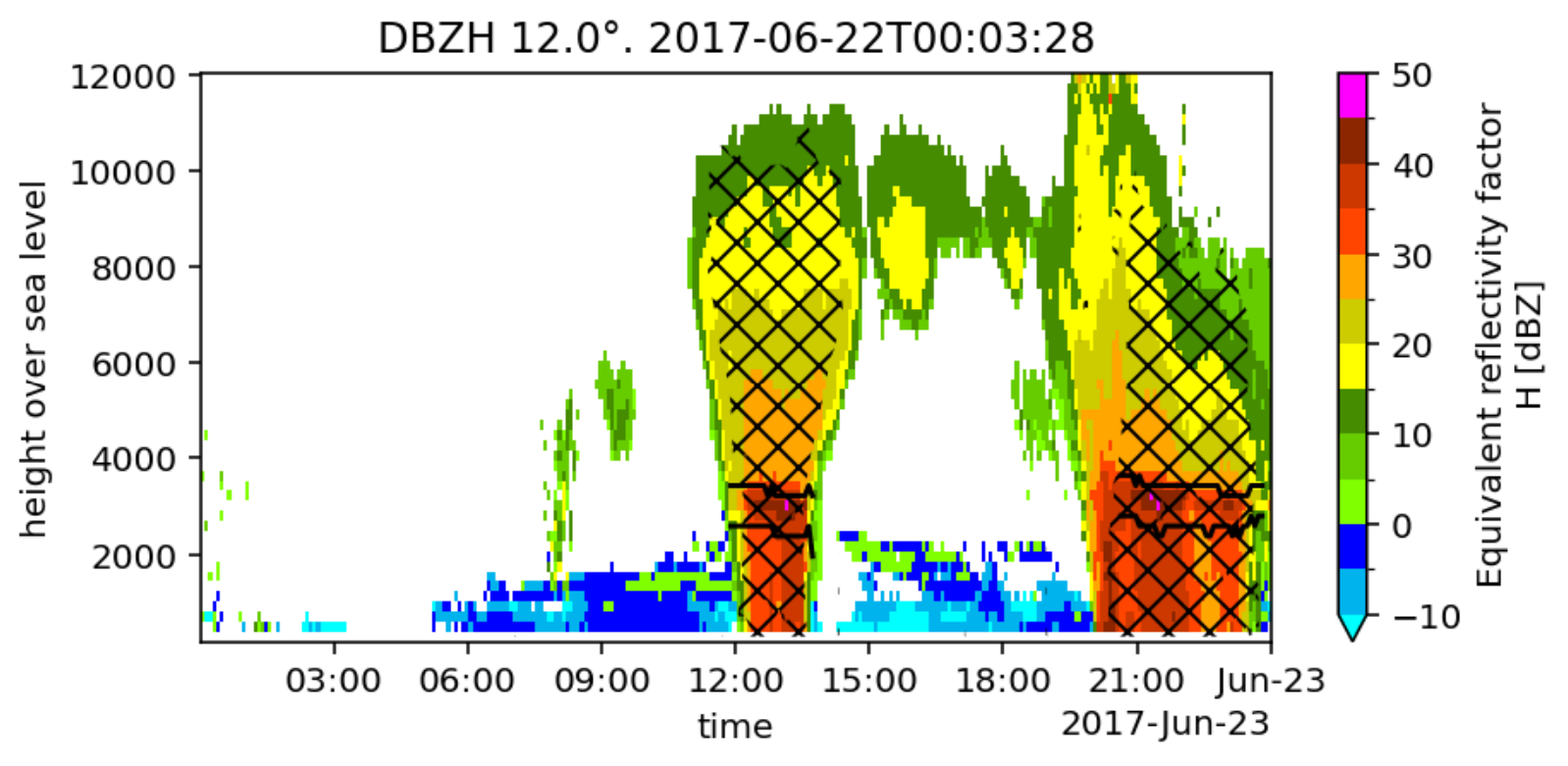 DBZH
Hatches: stratiform according to information entropy method (developed by Tobias Scharbach)
‹#›
Results: what can we extract?
Cloud top height and temperature
Frequency diagram of DBZH vs temperature
Example QVPs: PRO 2017-06-22
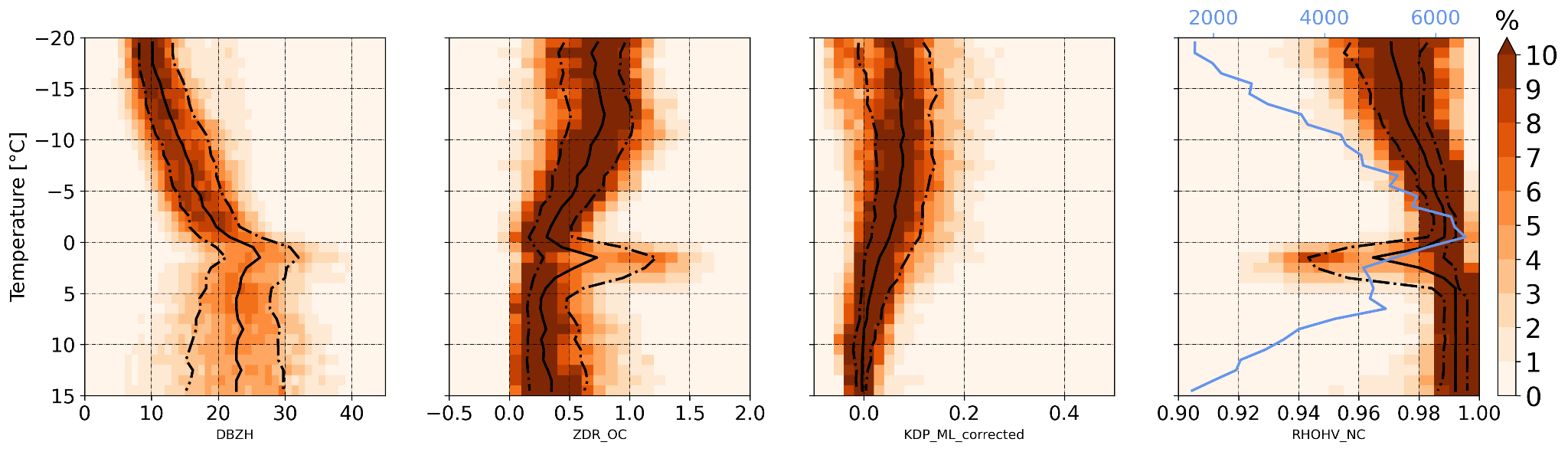 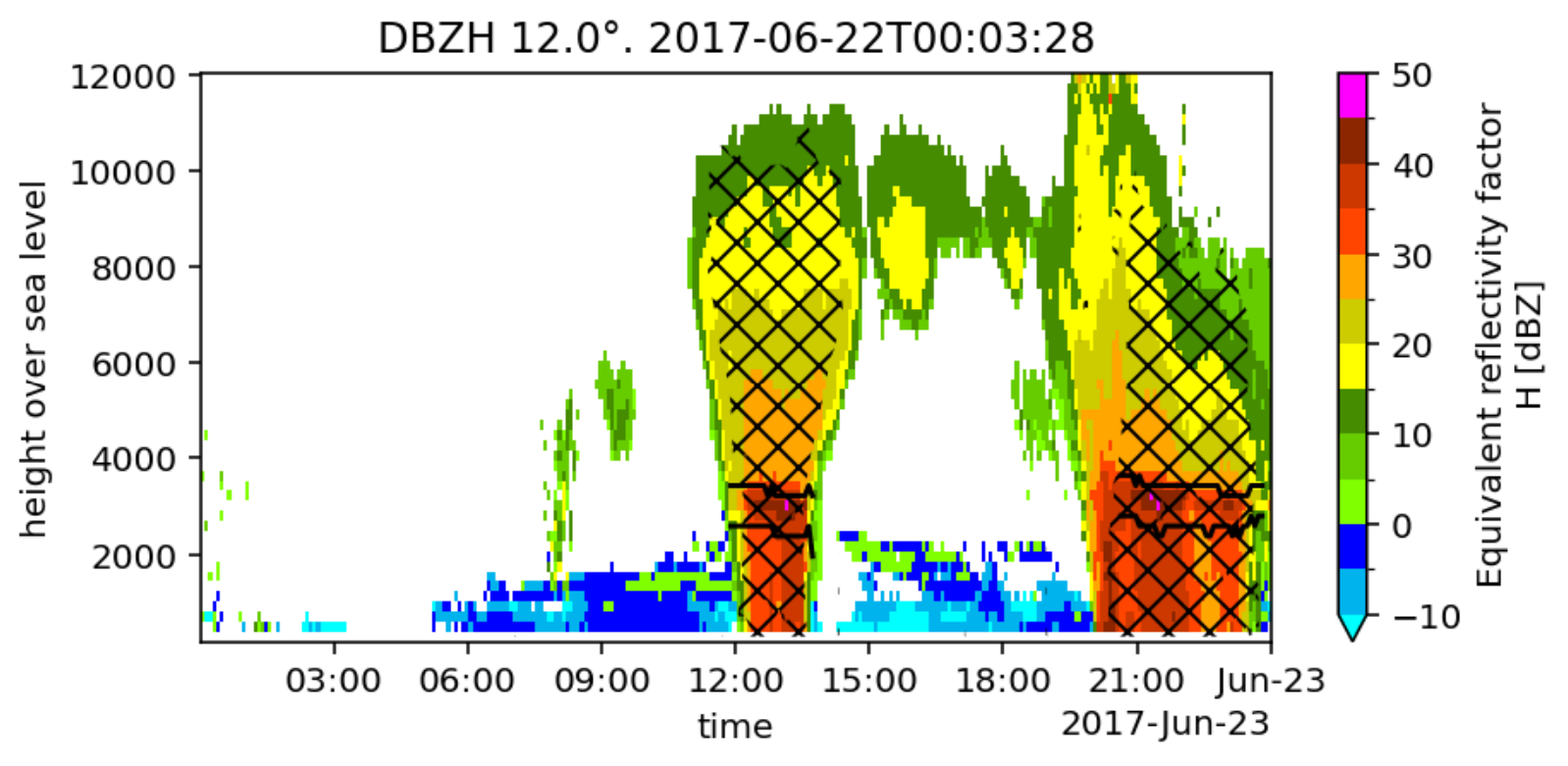 DBZH
Min, max, mean
Gradients
Hatches: stratiform
ML thickness
‹#›
Results: implications for QPE
The value of 𝛽 has large impact in the modeling of the vertical profiles of reflectivity for QPE correction.
Talk by Raquel Evaristo on Monday
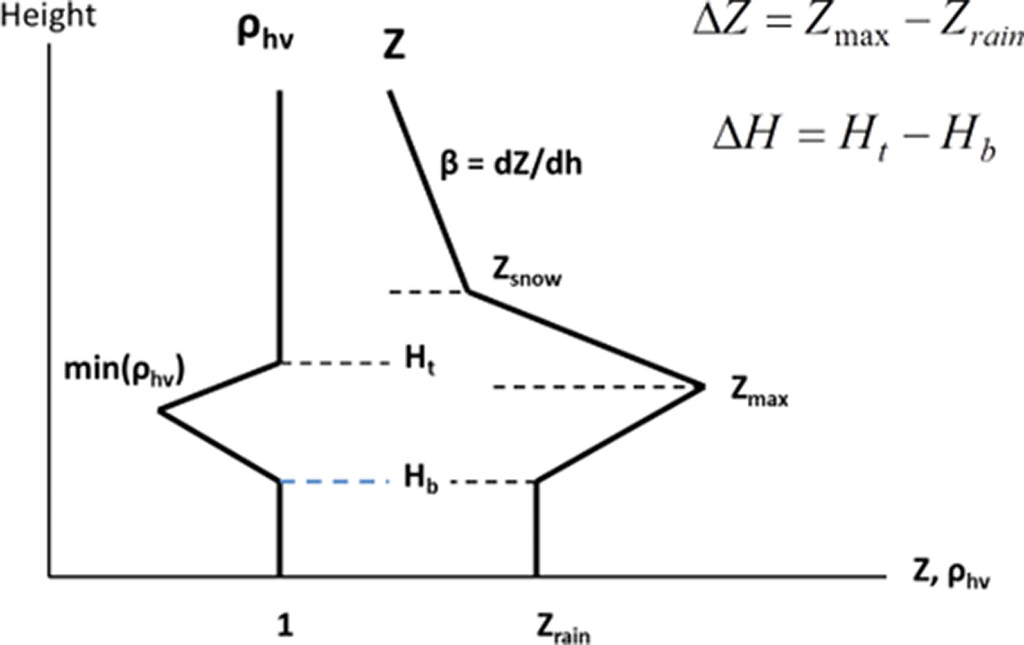 Reference 𝛽 in the USA: -4 dB/km
Modeled vertical profiles according to Ryzhkov and Krause (2022)
‹#›
Results: implications for QPE
Gradient of reflectivity above the melting layer
𝛽 [dBZ/km]
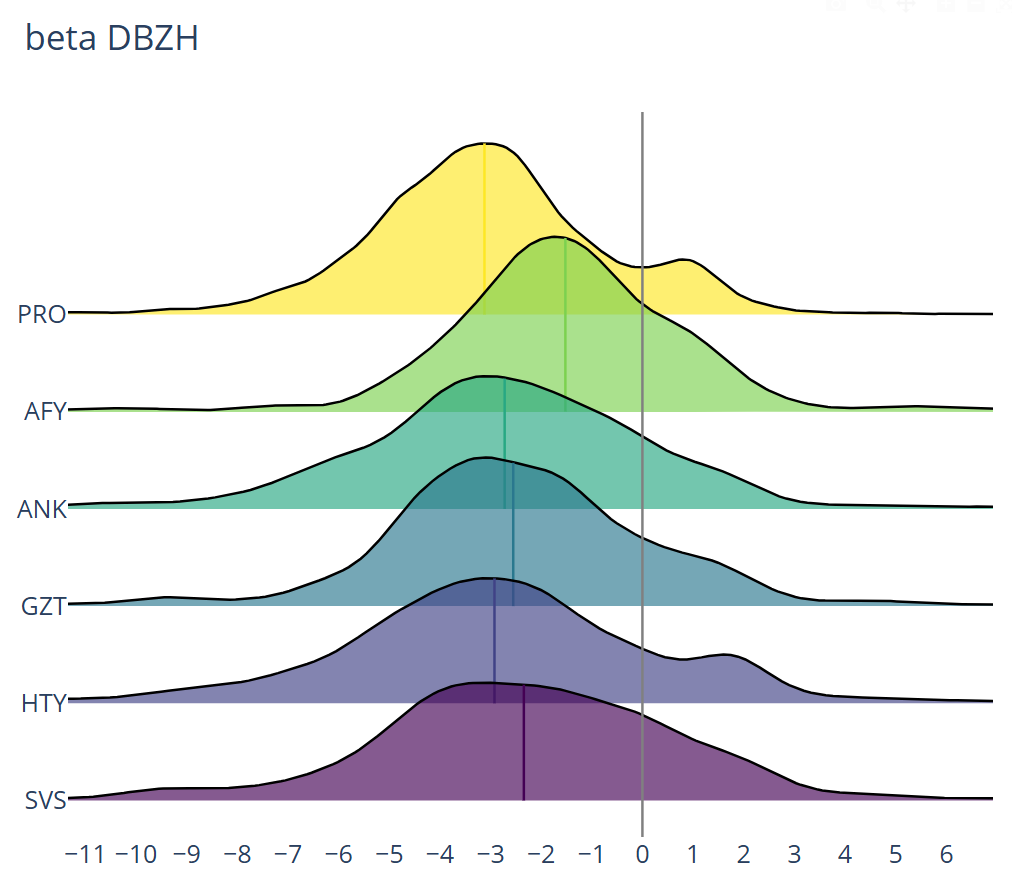 USA reference
‹#›
Results: implications for QPE
Gradient of reflectivity above the melting layer
𝛽 [dBZ/km]
Seasonality of 𝛽 [dBZ/km]
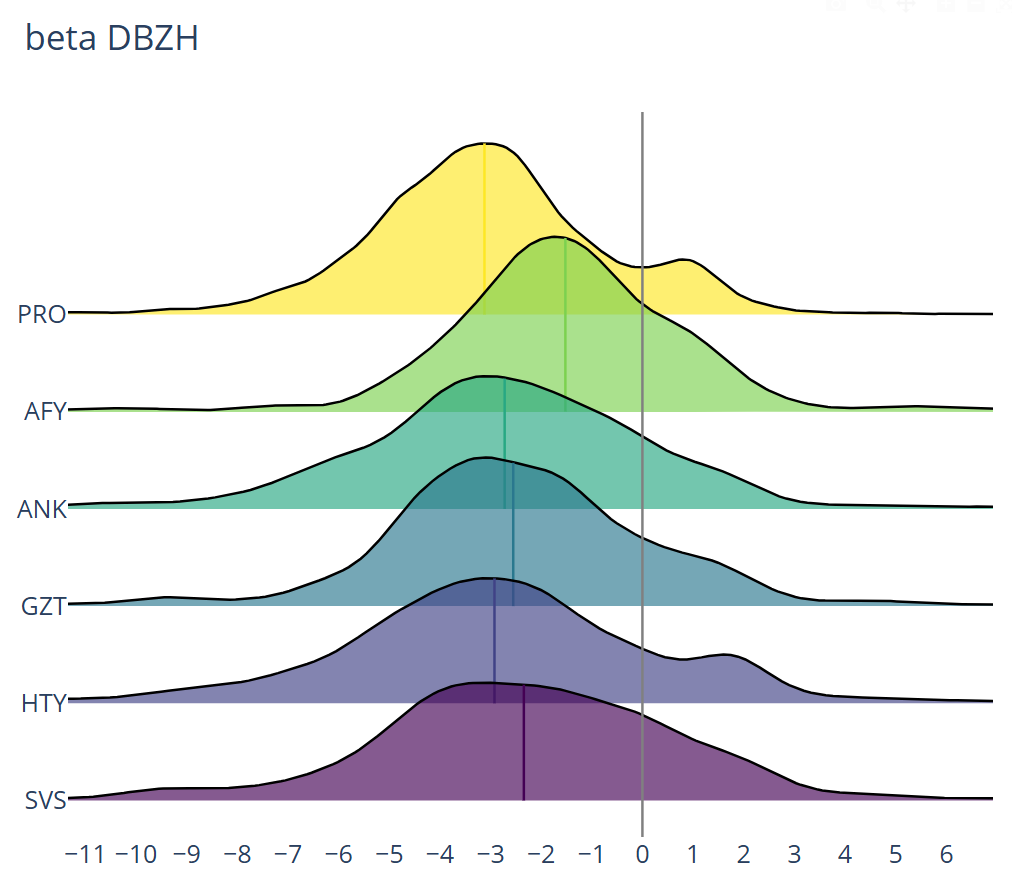 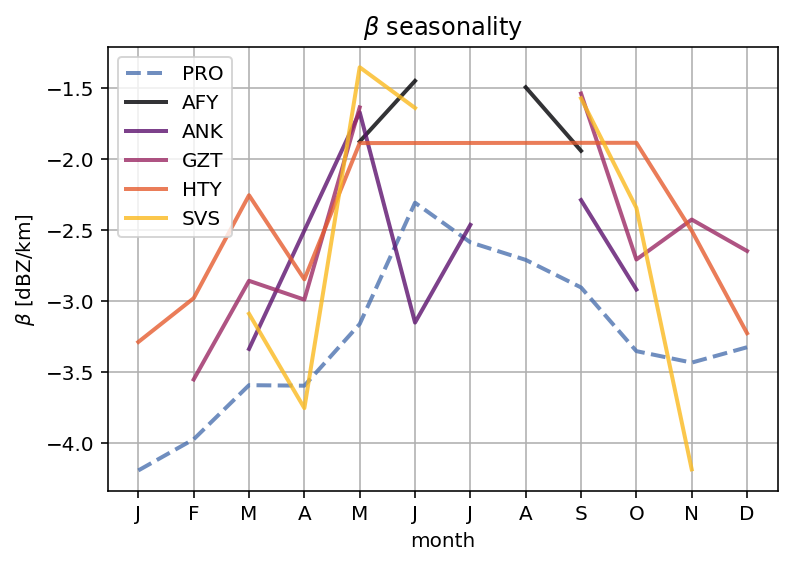 USA reference
‹#›
Results: implications for QPE
Gradient of reflectivity above the melting layer
𝛽 [dBZ/km]
Seasonality of 𝛽 [dBZ/km]
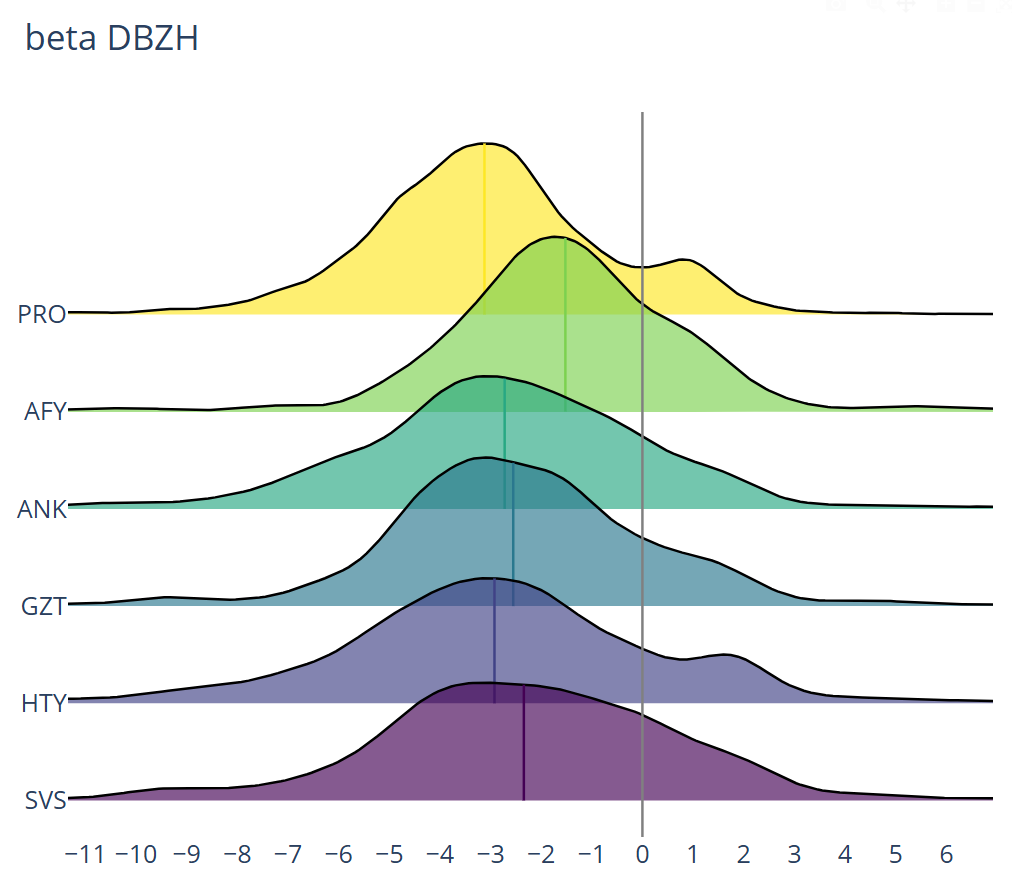 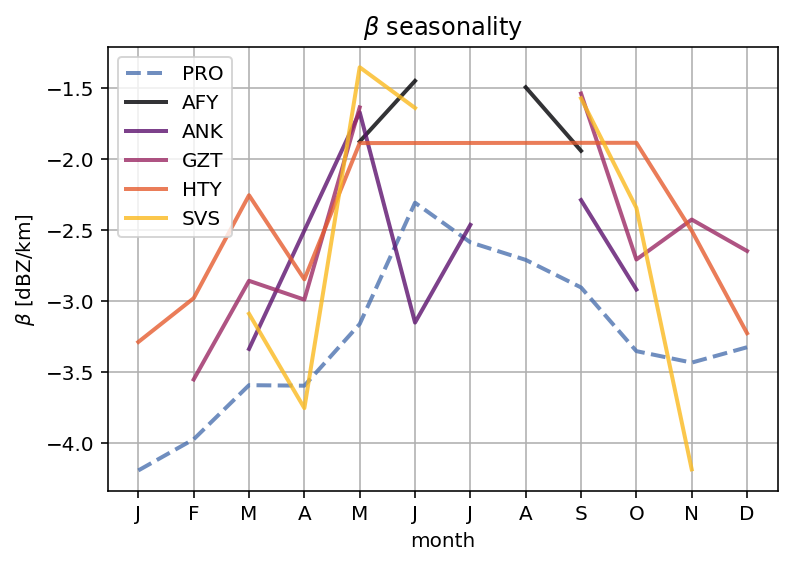 Choosing an appropriate value according to our climatology improves the QPE results (Talk by Raquel Evaristo on Monday)
USA reference
‹#›
Results: melting layer regional differences and similarities
Melting layer temperature-thickness [°C]
ΔZH = ZHMLmax - ZHrain
ZHMLmax
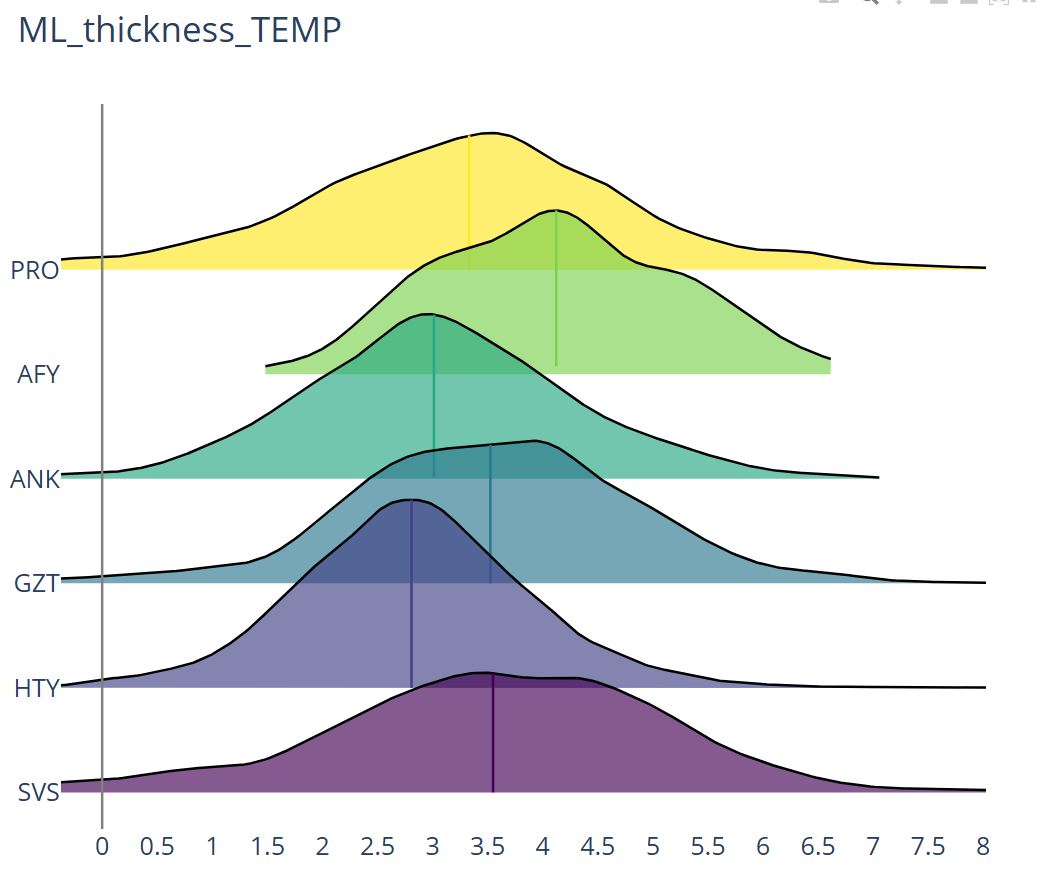 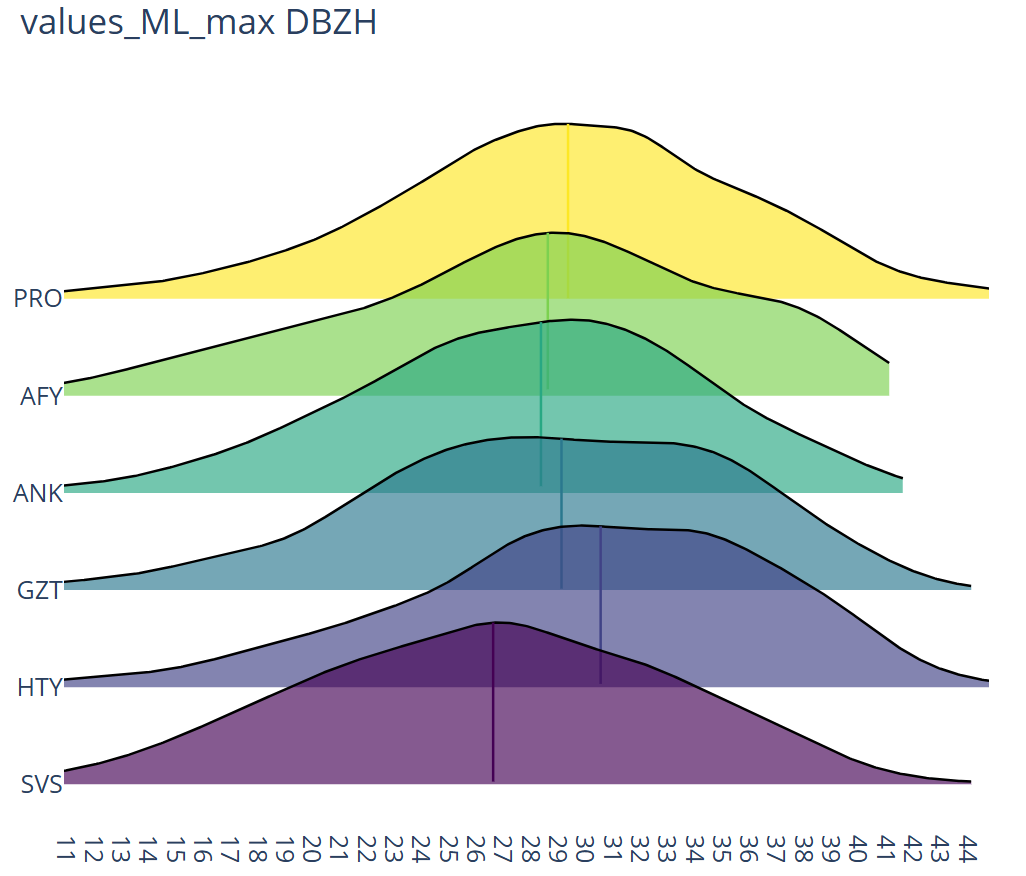 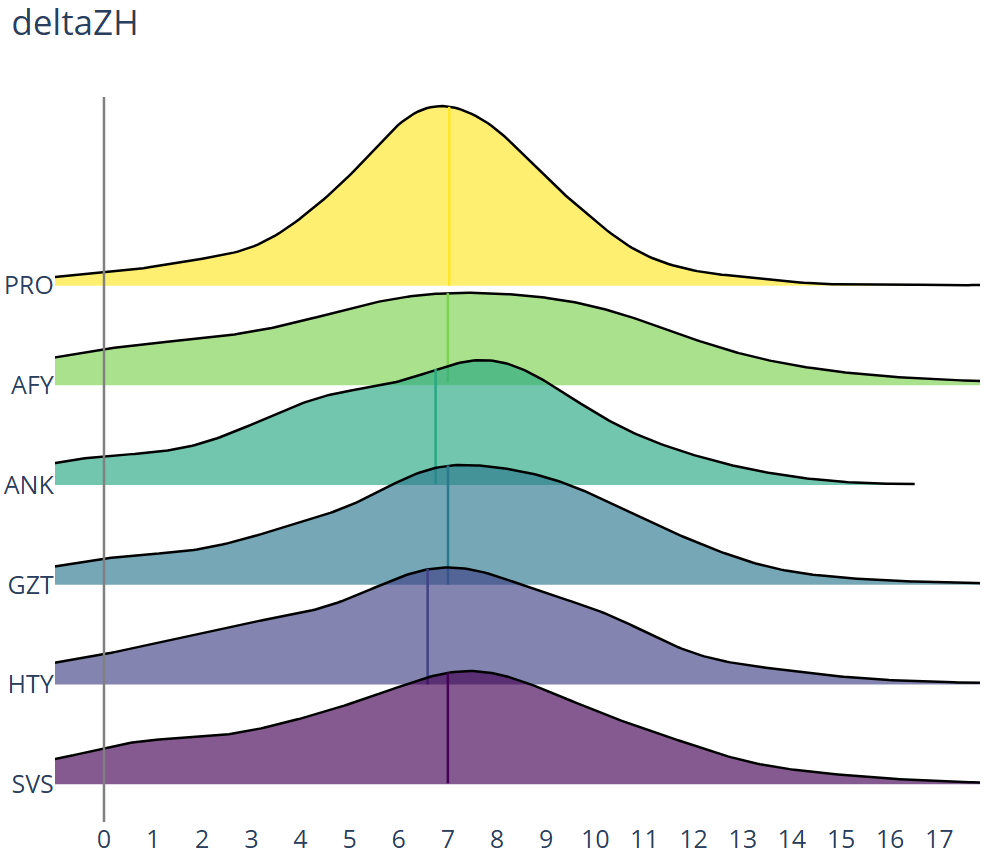 USA reference
‹#›
Results: riming characterization
Example QVPs: PRO 2017-06-22
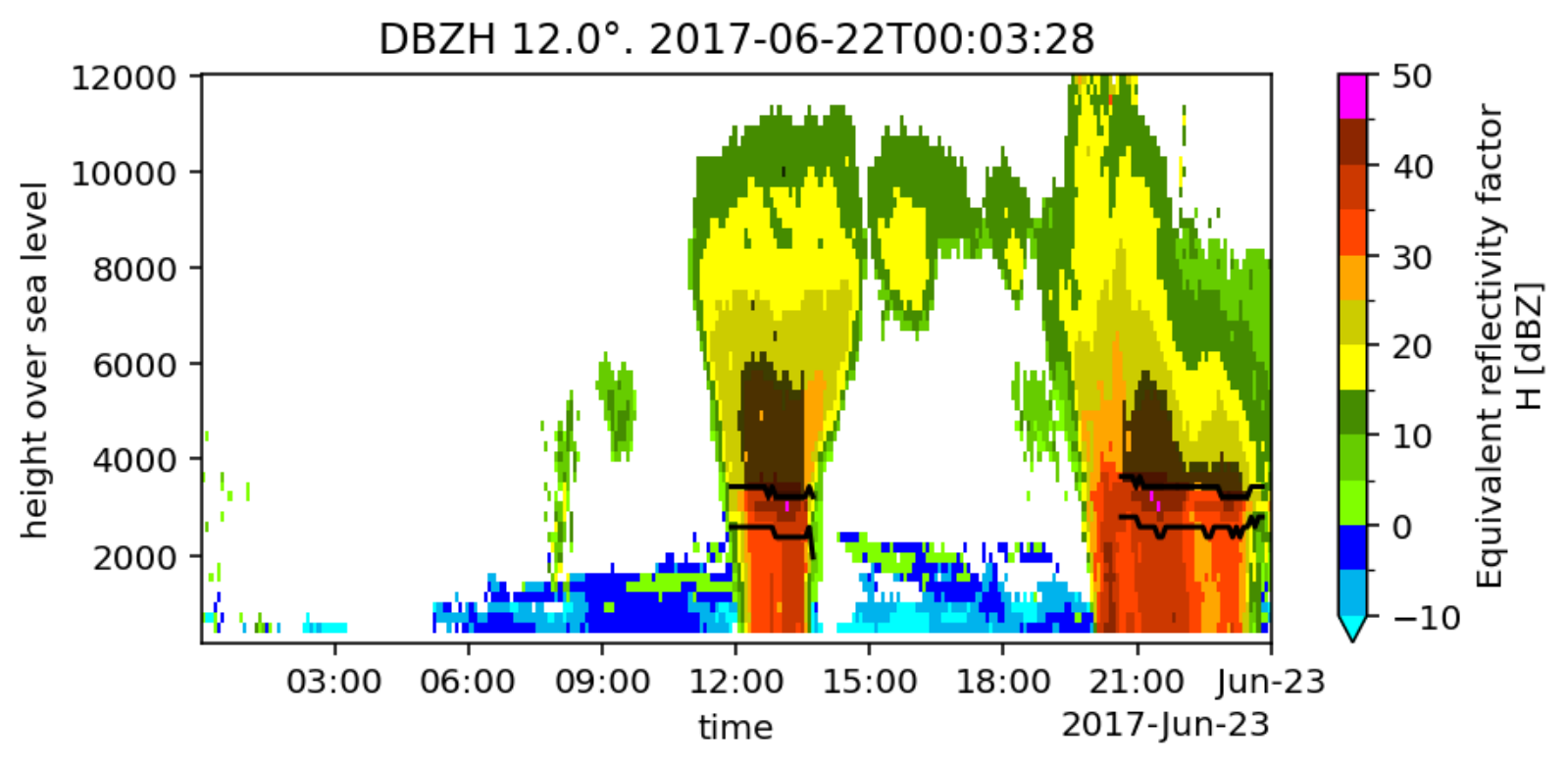 DBZH
Machine learning method for riming/no riming classification (Blanke et al. 2024)
Talk by Armin Blanke on Wednesday
Riming
‹#›
Results: riming characterization
Percentage of data points with riming per temperature level
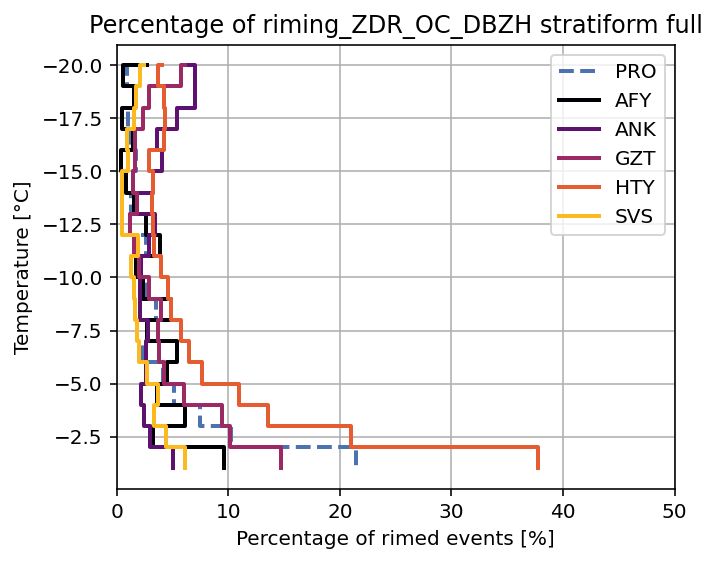 ‹#›
Results: riming characterization
Cloud-top height [m]
Cloud-top temperature [°C]
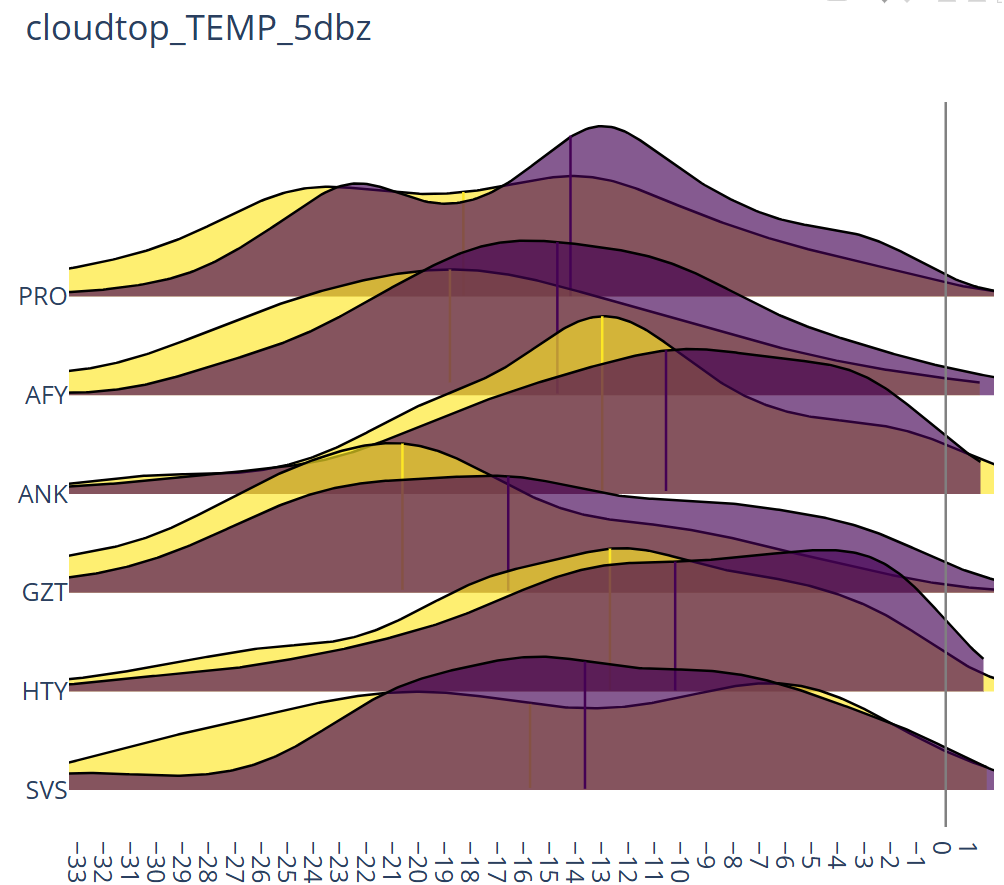 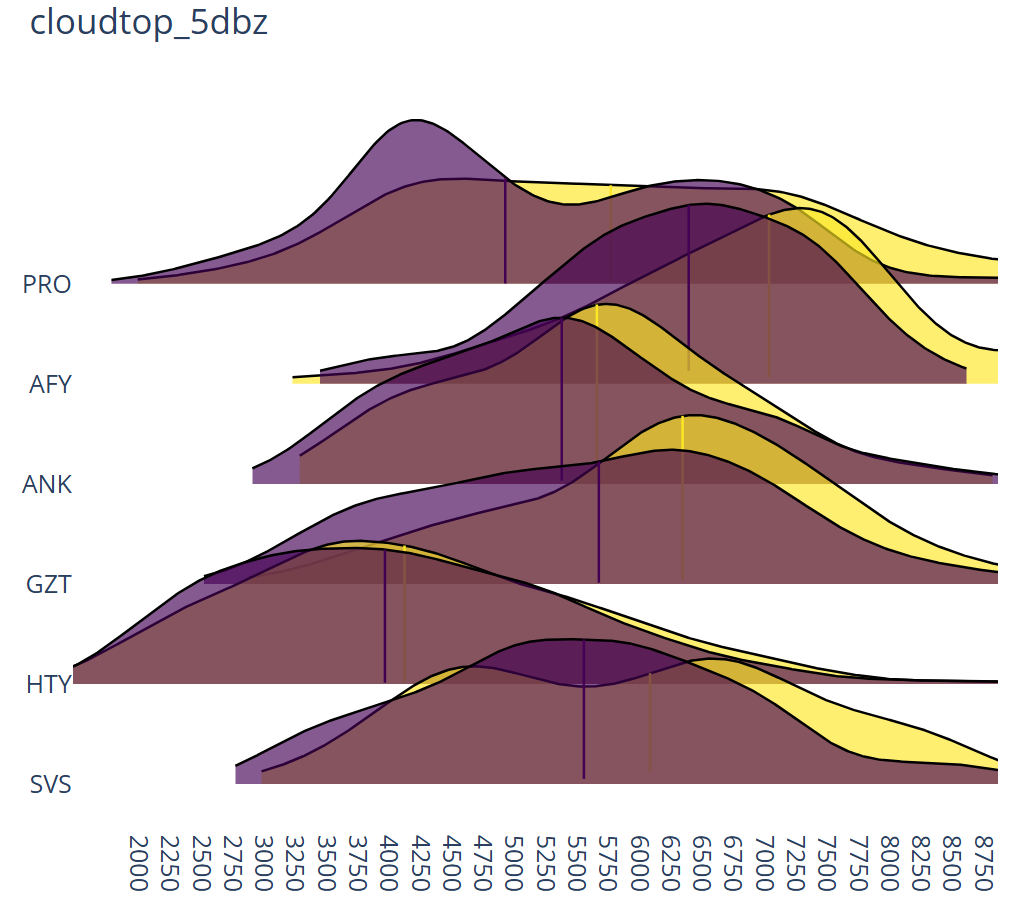 Yellow: QVPs with riming
Purple: QVPs without riming
‹#›
Results: riming characterization
Melting layer temperature-thickness [°C]
Melting layer bottom temperature [°C]
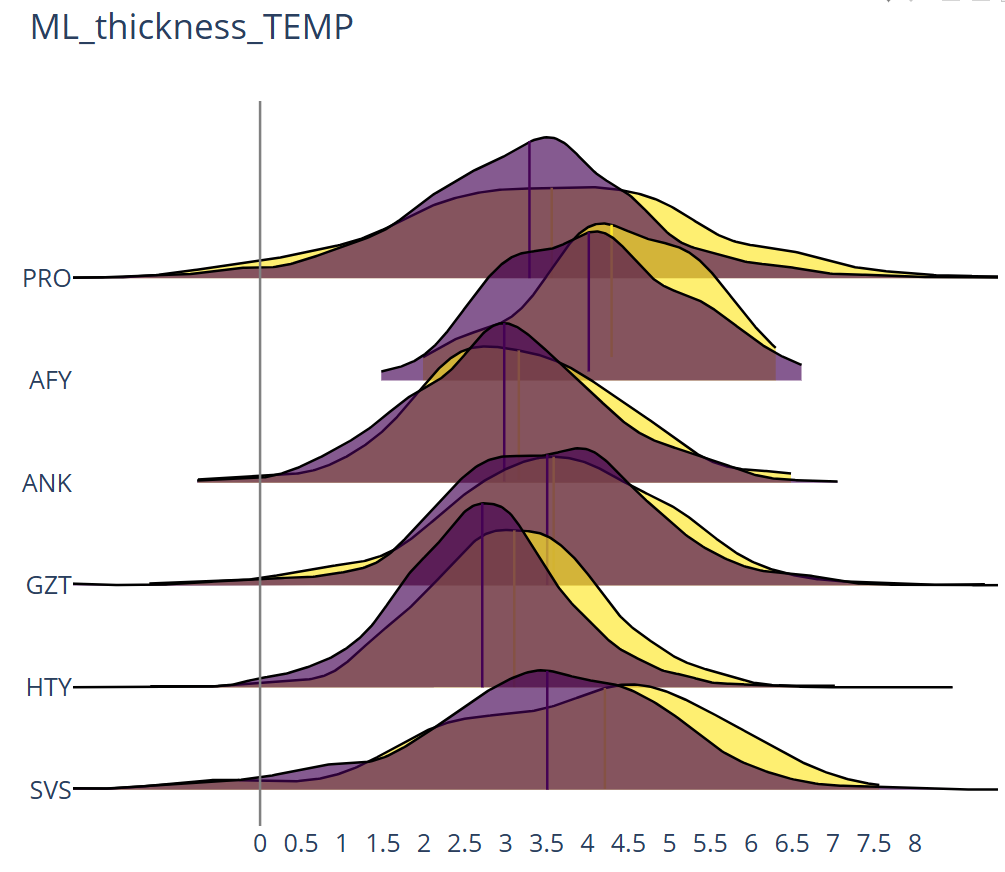 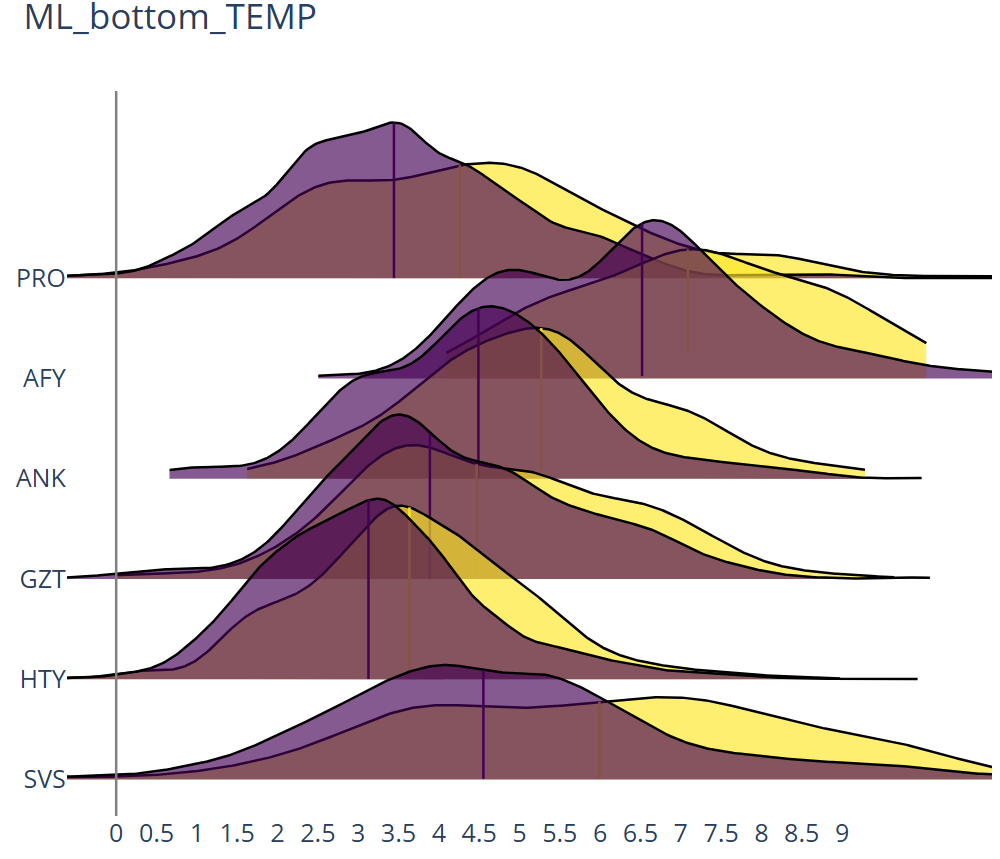 Yellow: QVPs with riming
Purple: QVPs without riming
‹#›
Results: riming characterization
𝛽 [dBZ/km]
DBZH above the melting layer
ZDR above the melting layer
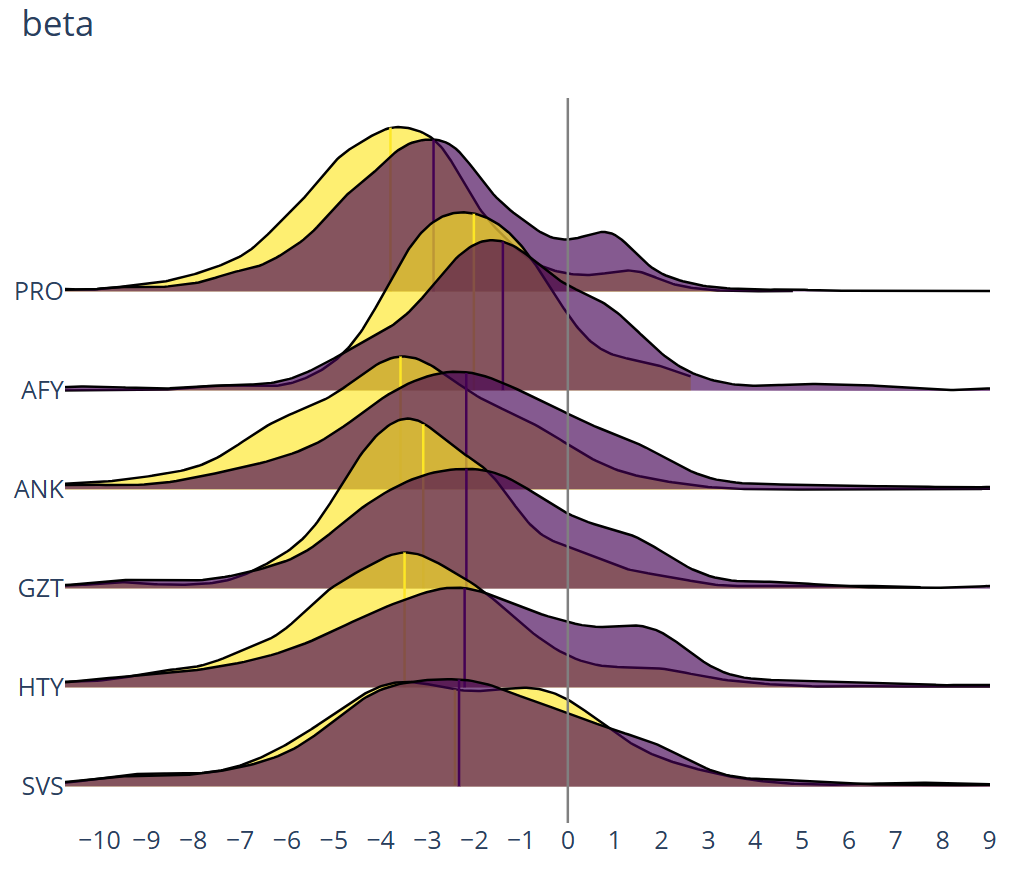 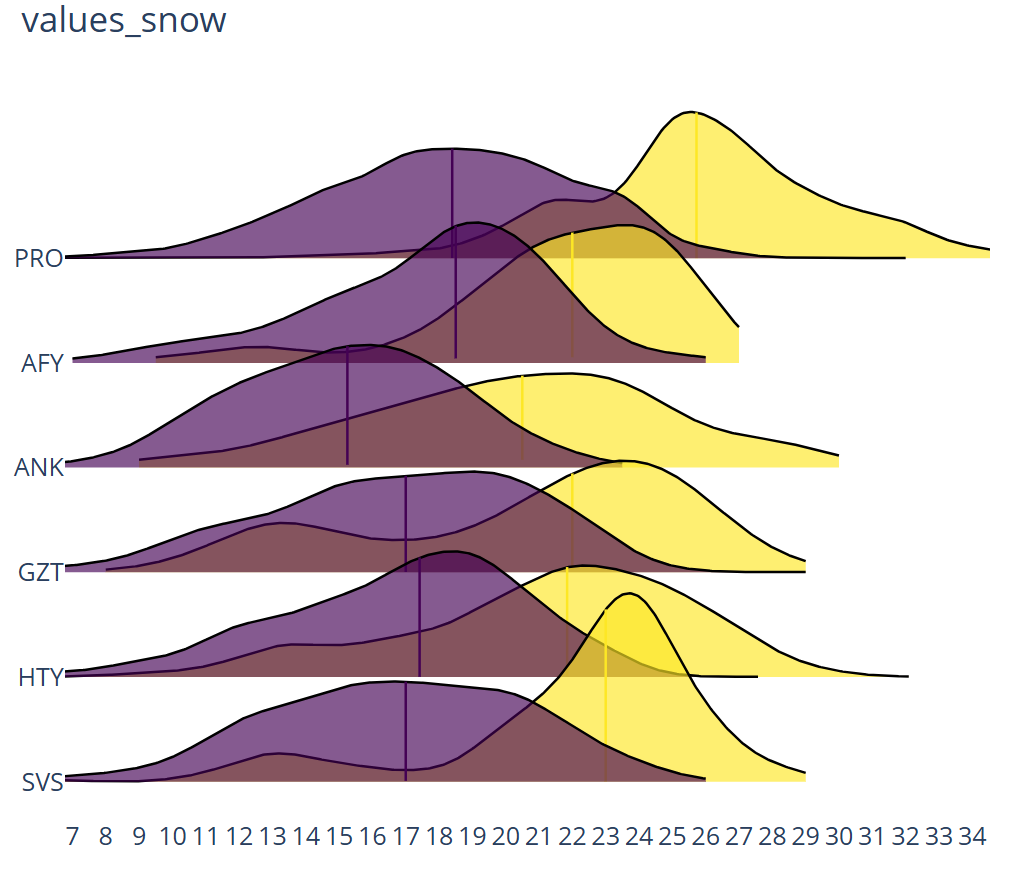 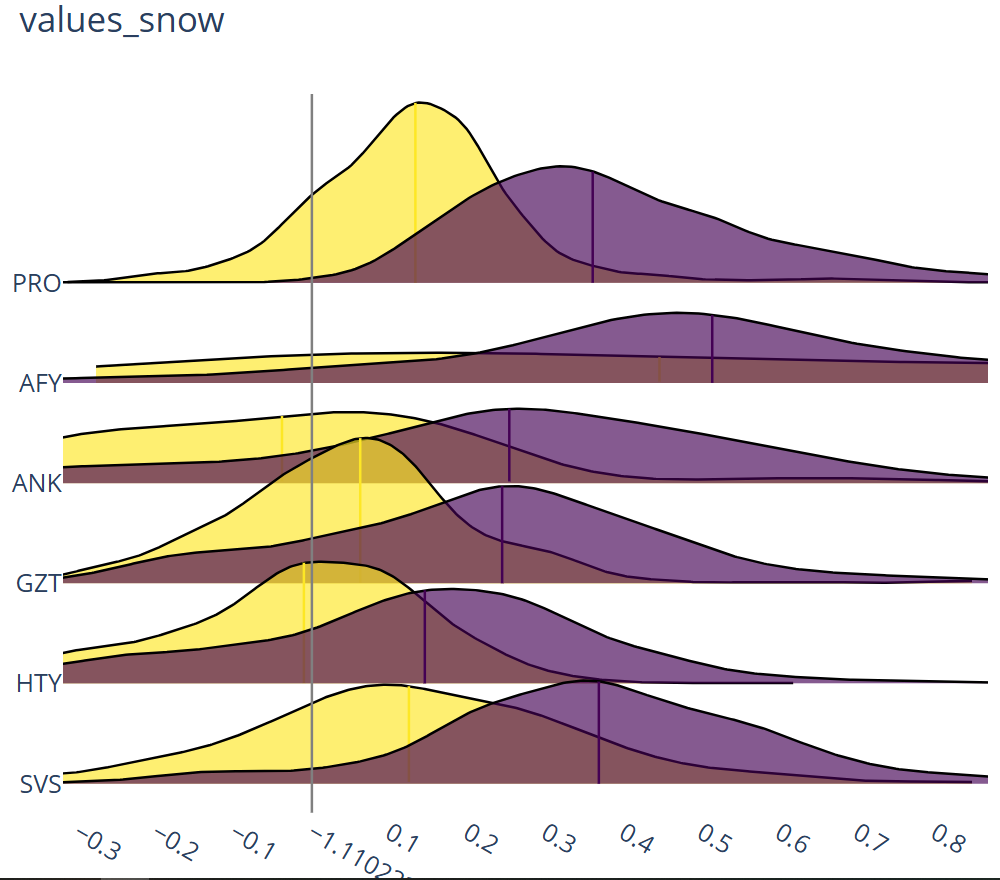 Yellow: QVPs with riming
Purple: QVPs without riming
‹#›
Results: riming characterization
DBZH below the melting layer
DBZH at surface
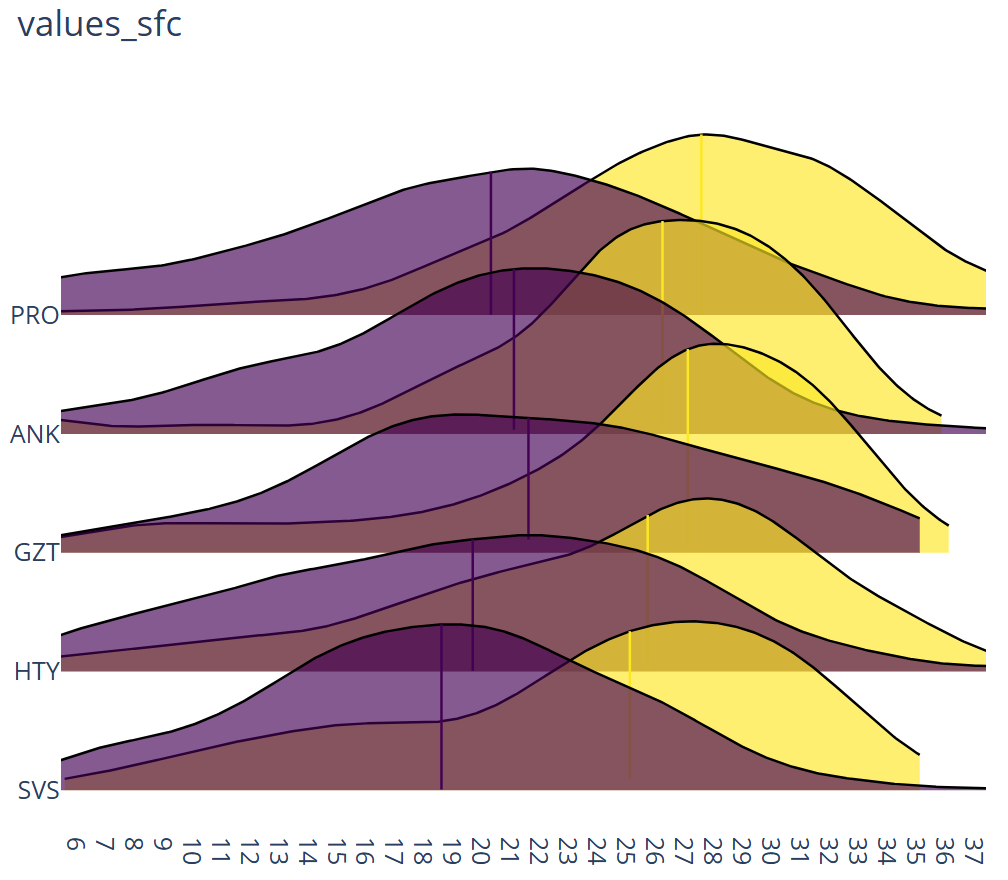 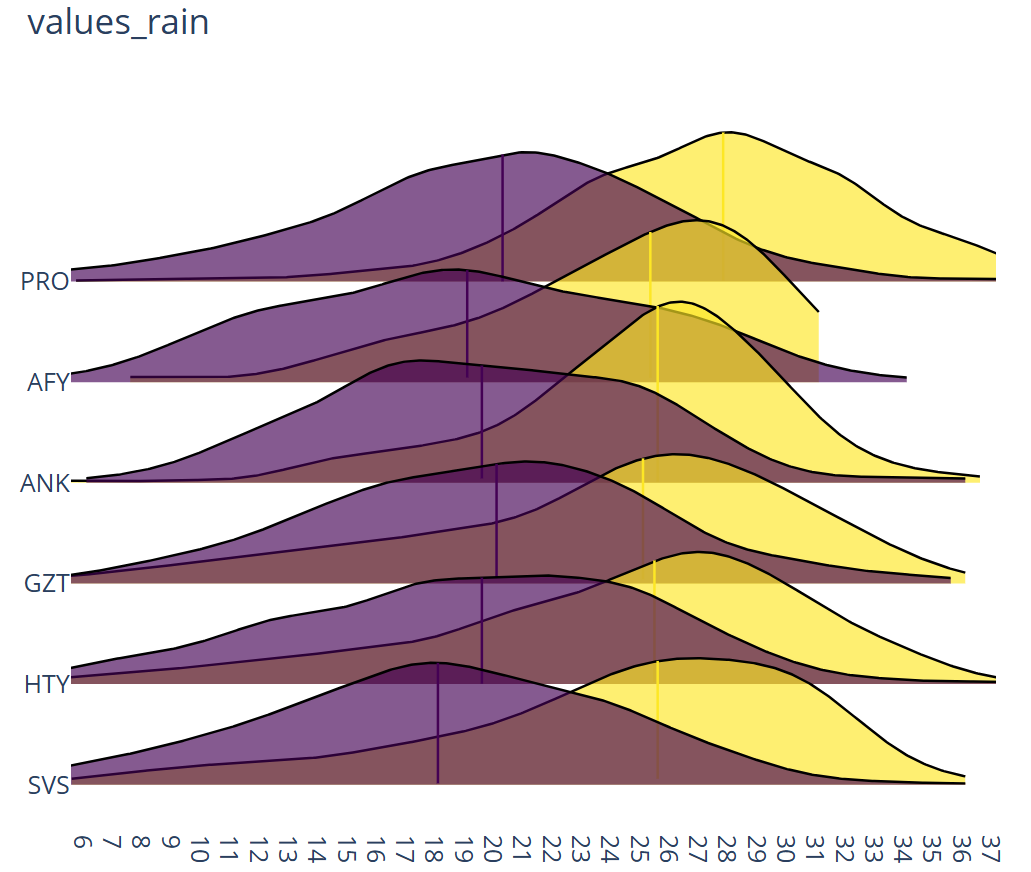 Yellow: QVPs with riming
Purple: QVPs without riming
‹#›
Conclusions
A large radar database allows us to characterize stratiform precipitation 
Identify regional and seasonal differences.
Analyze different precipitation-generating processes.
‹#›
Conclusions
A large radar database allows us to characterize stratiform precipitation 
Identify regional and seasonal differences.
Analyze different precipitation-generating processes.

Future plans: validate model runs (ICON+EMVORADO)
Are the microphysical processes well represented?
Does the model reproduce the seasonal and regional differences?
‹#›
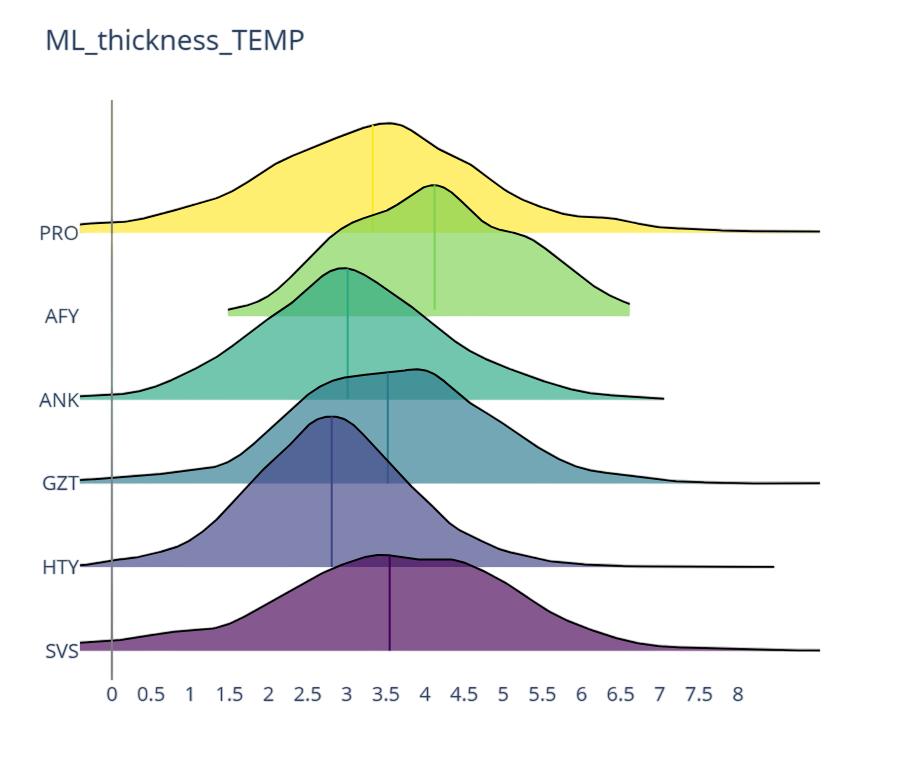 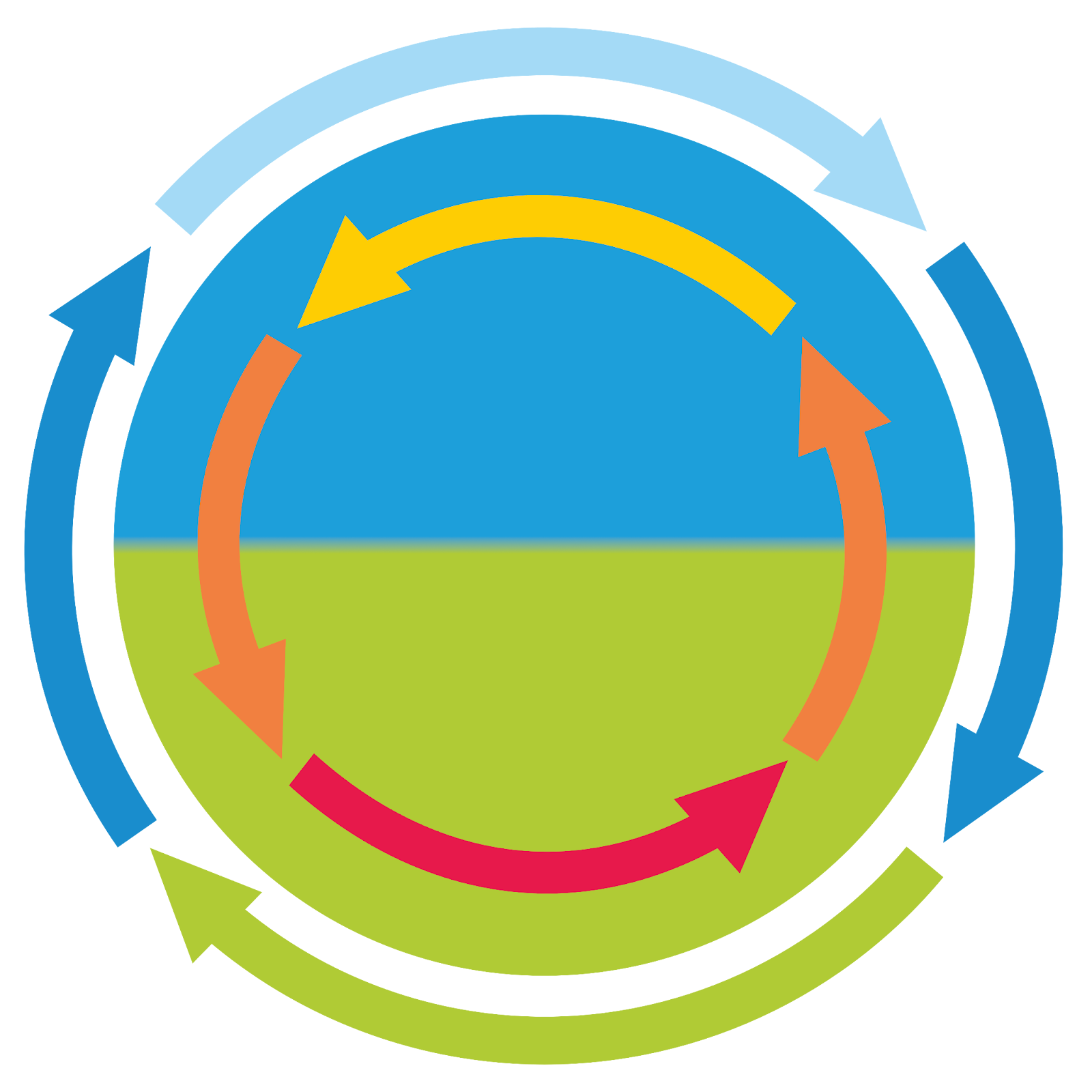 CRC1502 DETECT
https://sfb1502.de/
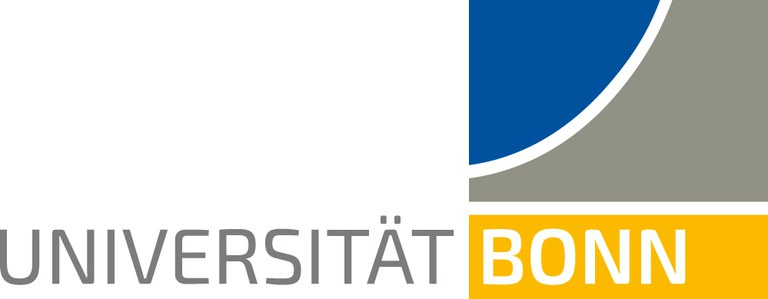 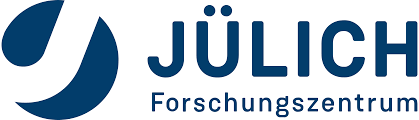 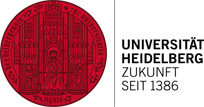 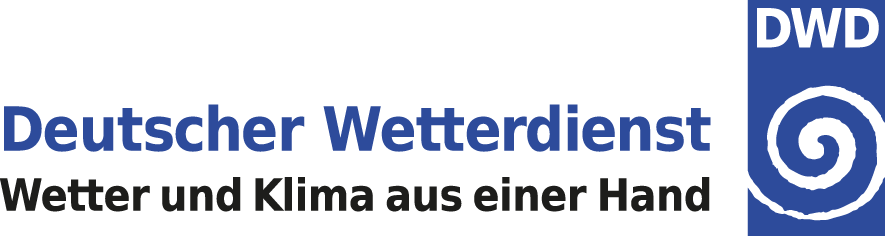 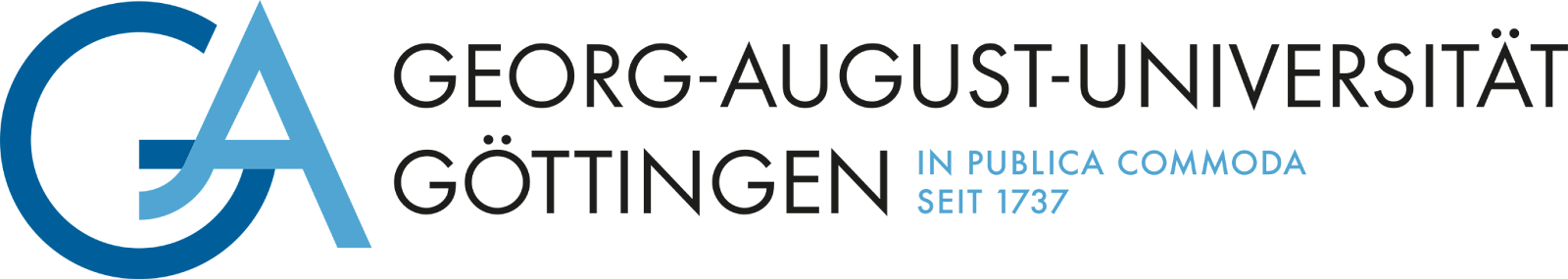 Contact:
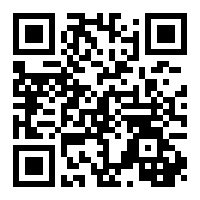 Thank you for your attention!
jgiles@uni-bonn.de
‹#›
References
Ryzhkov, A., and J. Krause, 2022: New Polarimetric Radar Algorithm for Melting-Layer Detection and Determination of Its Height. J. Atmos. Oceanic Technol., 39, 529–543, https://doi.org/10.1175/JTECH-D-21-0130.1
Blanke, A., Gergely, M., and Trömel, S.: A new aggregation and riming discrimination algorithm based on polarimetric weather radars, EGUsphere [preprint], https://doi.org/10.5194/egusphere-2024-3336, 2024.
‹#›